Energy & 5G meeting
Didier HINGANT
Pôle Télécom, Enedis
14/03/2017
Radio Systems’ challenges to be taken up by DSO
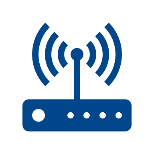 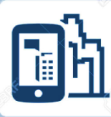 Augmented Reality
Nation wide radio coverage
New ways of working in mobility
Connectivity on every sites with improved service level
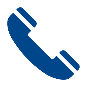 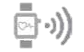 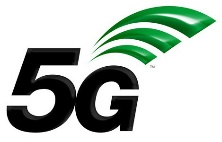 More and more devices
BIN
Existing PMR solutions will become outdated
Proprietary networks are expensive and run into legal constraints
DSO may rely on Telecom Operators’ Managed Services
Overview of a few services enabled by
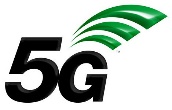 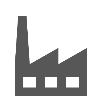 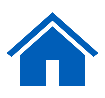 Site availability improvement
WAN Connectivity to every sites
Provide WAN Backup to primary distribution substation
and other critical sites
Connect ~750.000 secondary distribution substations
at affordable OPEX and high  availability
Automatic handover
Equal service level (Bandwidth, Latency, QoS)
National roaming with real-time handover
Traffic prioritization in case of congestion
Always-on network even when terrorist incident
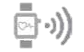 IoT Network
Provide low power, low cost, secured connectivity for line fault detection system and other connected sensors
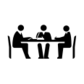 Nationwide Deep indoor coverage 
Higher security level 
Devices interoperability
Crisis communications enhancement
Provide a reliable data + voice network (PMR)
5G autonomous cell capabilities
Nationwide coverage
Key points to make Telco’s 5G a success for DSO
Nation wide coverage, not only in urban areas
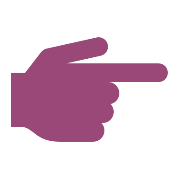 DSO grade 5G network slice to serve specific services
Legal agreement to enable Real-time Roaming
and trafic priority
In the future, people & things will be always more connected
There is no doubt: Telcos are going to provide the accurate service level
Contact
Prénom Nom
T : +33 (0)1 00 00 00 00
M : +33 (0)6 00 00 00 00
prenom.nom@enedis.fr
5G: A Driver for industrial & societal changes
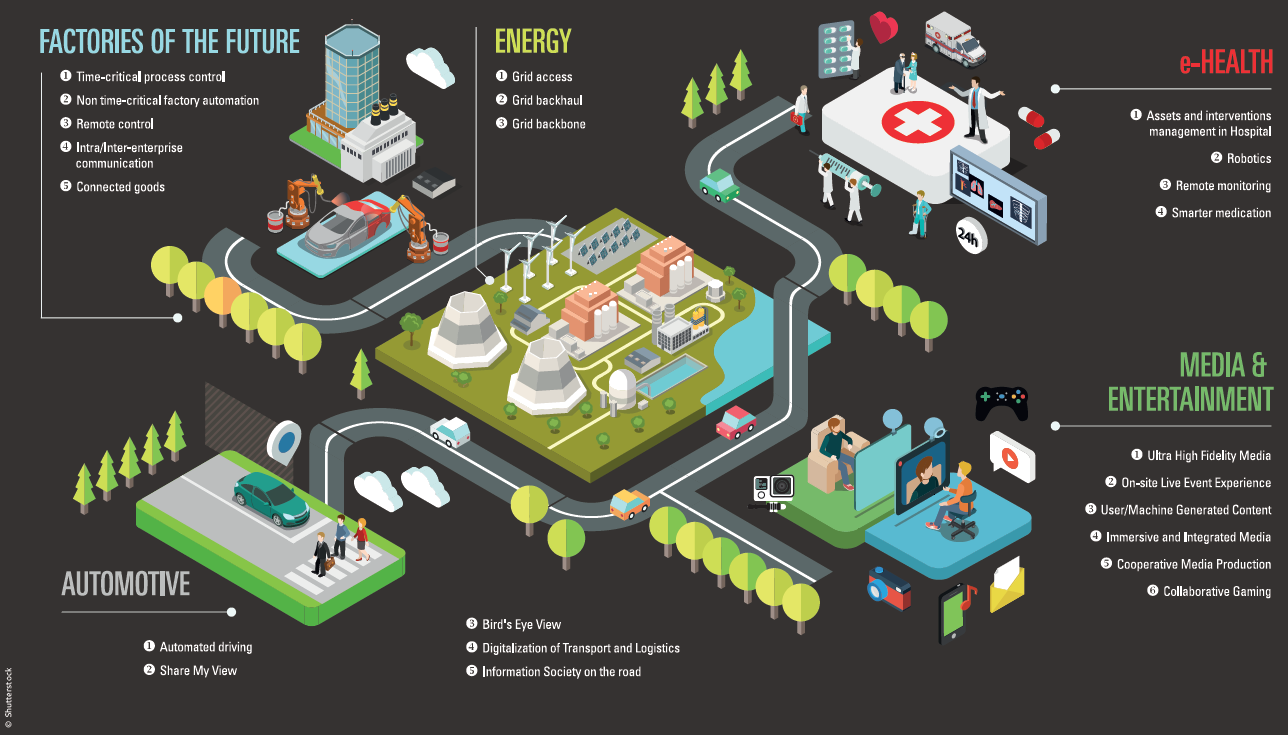 Source: 5G PPP white paper « 5G empowering vertical industries »
Primary substation availability improvement
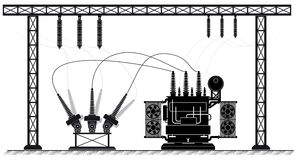 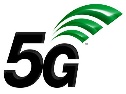 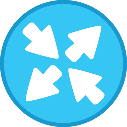 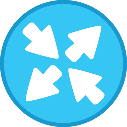 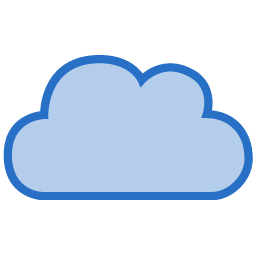 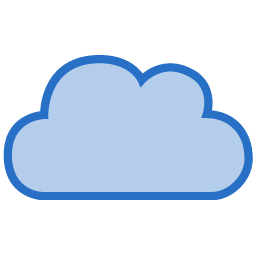 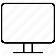 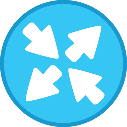 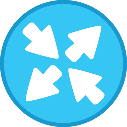 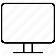 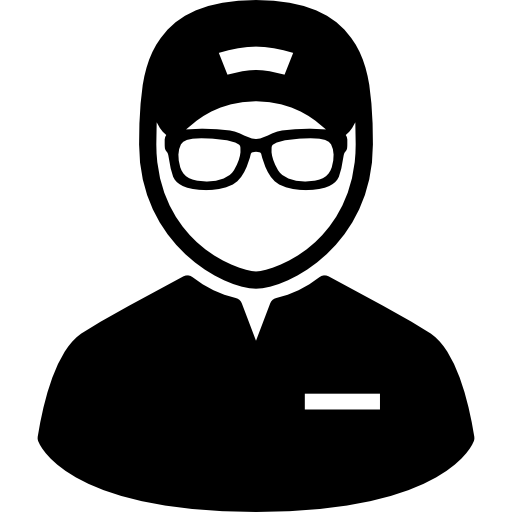 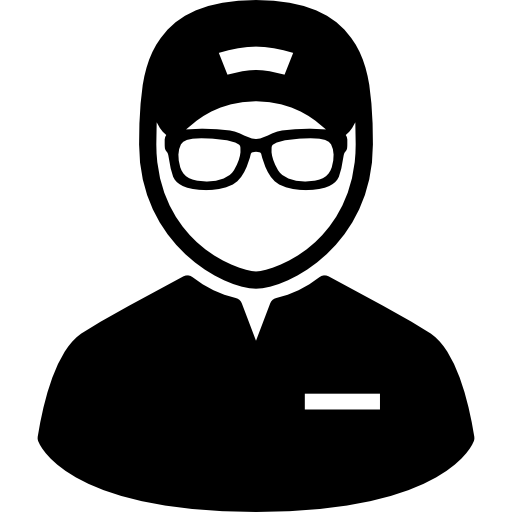 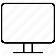 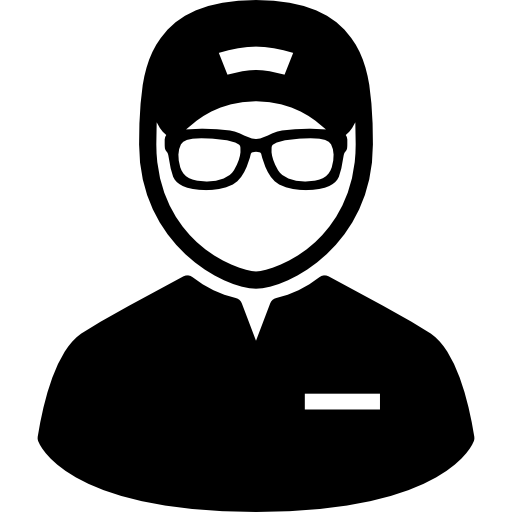 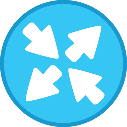 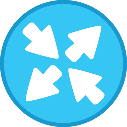 MPLS backbone
#2
MPLS backbone
#1
Landline
2 300 primary substations
30 Operation Centers
Automatic handover from landline to 5G
Equal service level (Bandwidth, Latency, CoS)
No Single Point of Failure
Multi-VPN ready
IPv6 ready
Low OPEX
Connect  up to 750 000 2ndary distribution substations
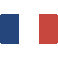 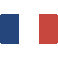 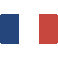 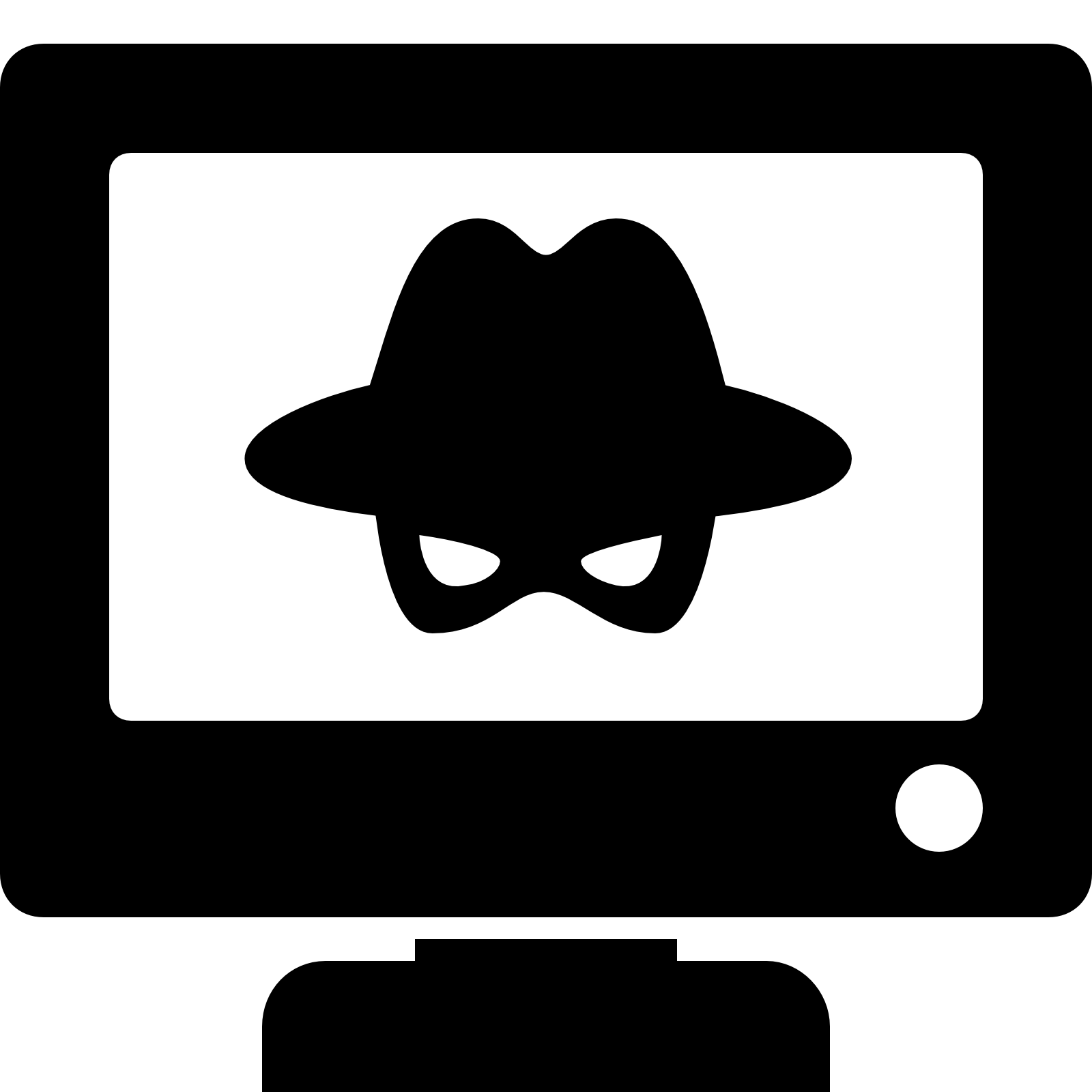 National Roaming
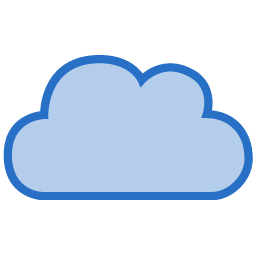 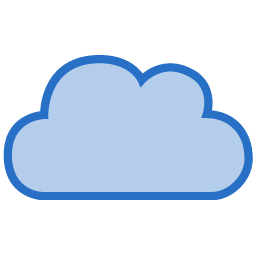 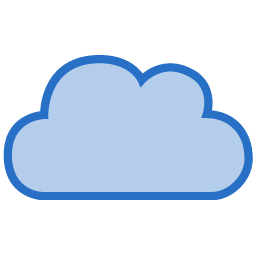 Terrorist using mobile network to communicate
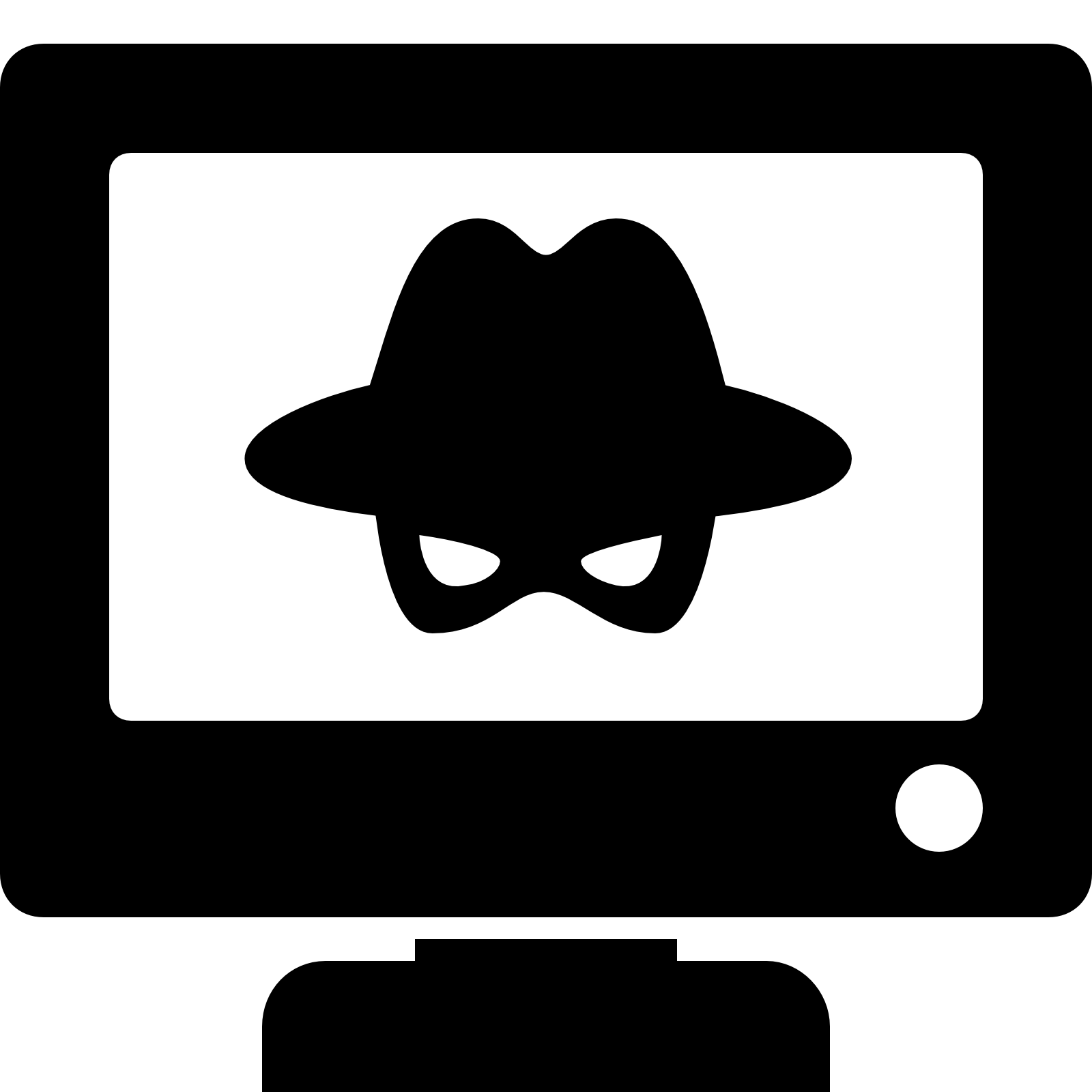 Low priority
High priority
Mobile Network
#3
Mobile Network
#1
Mobile Network
#2
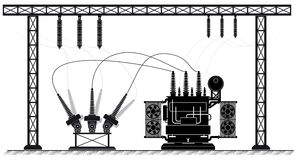 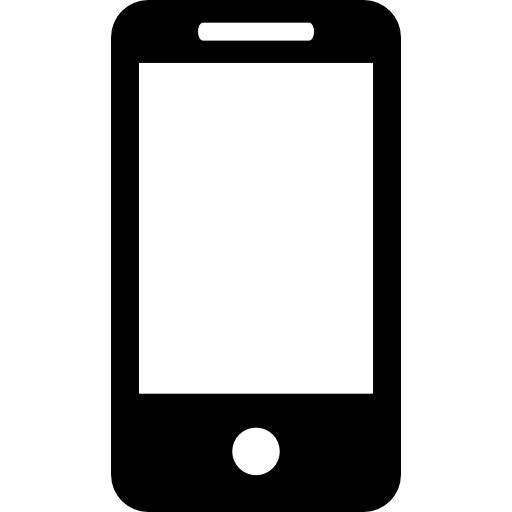 Standard users with smartphone
750 000 secondary substations
National roaming with real-time handover
Traffic prioritization in case of congestion
Always-on network even when terrorist incident
Low OPEX
Crisis communications enhancement
To Data + Voice & Video
From Voice (PMR)
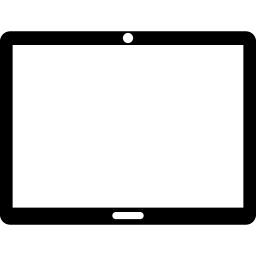 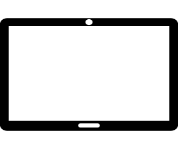 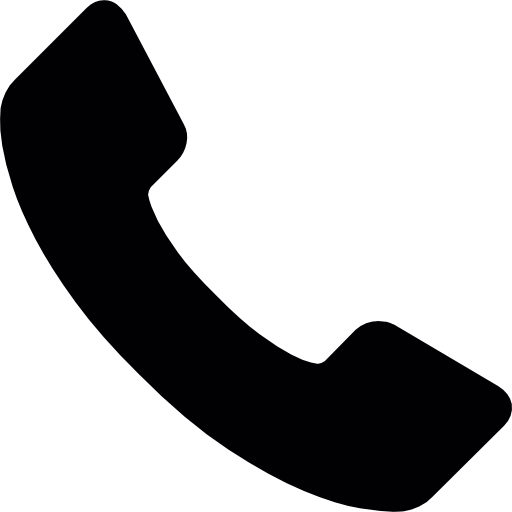 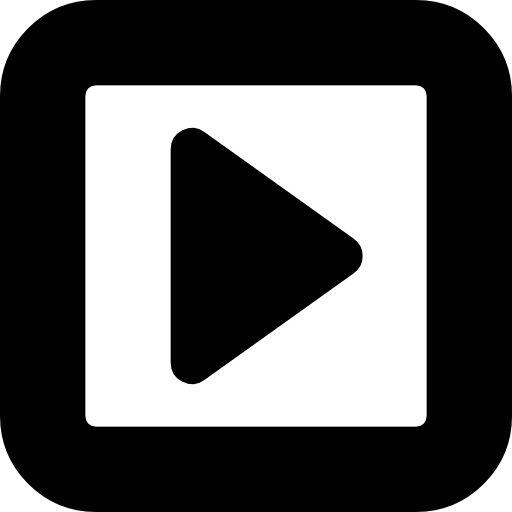 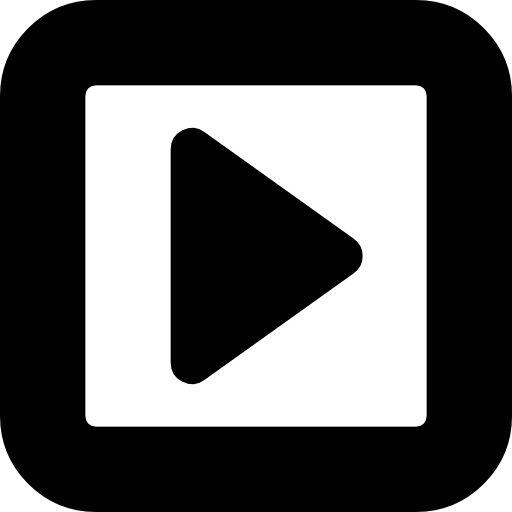 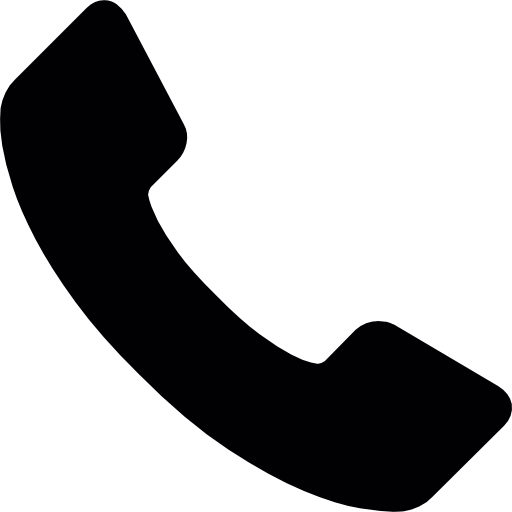 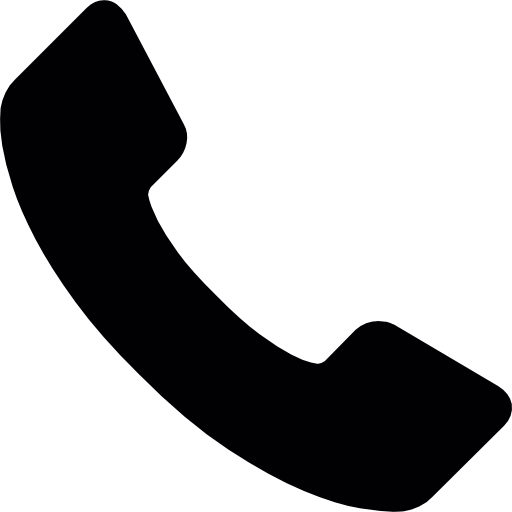 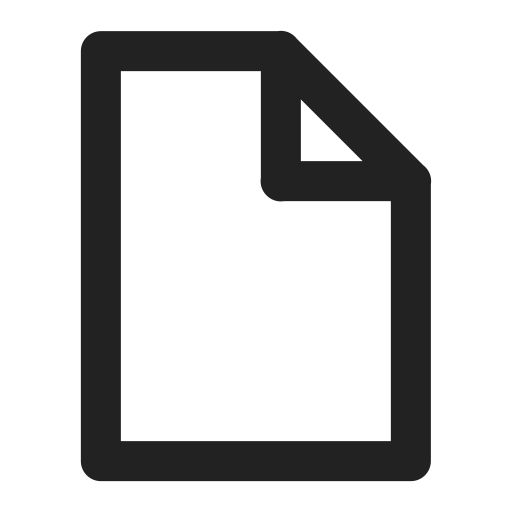 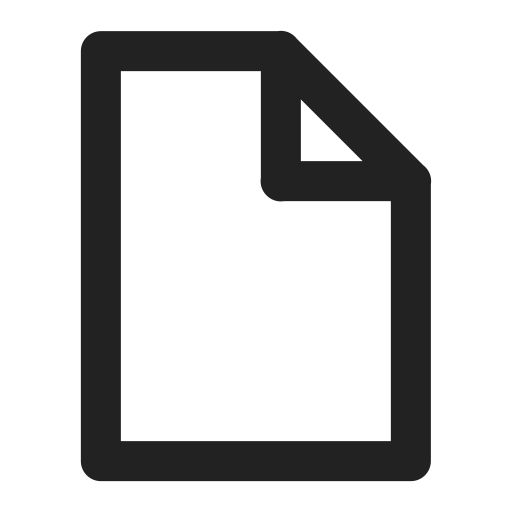 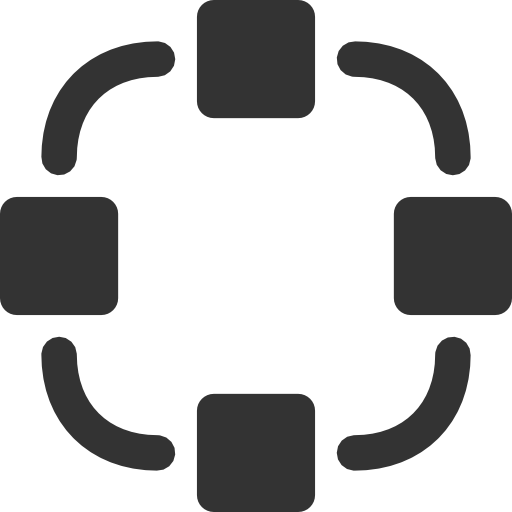 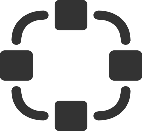 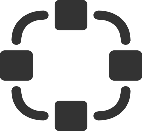 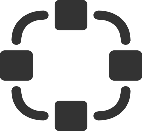 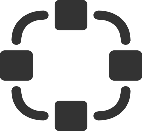 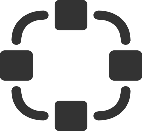 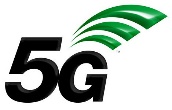 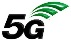 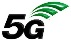 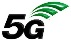 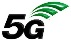 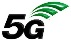 5G autonomous cell capabilities
Nationwide coverage
Autonomous cell
Smart Connect IoT Platform
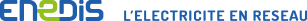 NB - IoT
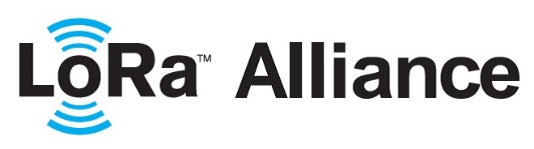 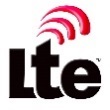 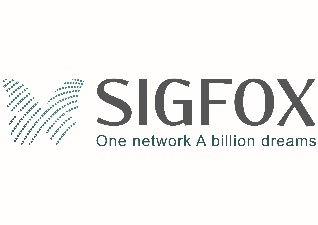 - M
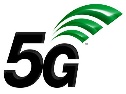 IoT
IoT Hub
Data treatment
Data exposure
HMI
5G PPP vision regarding DSO needs
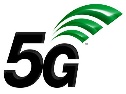 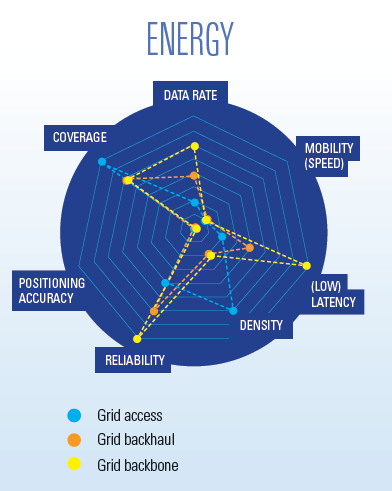 Source: 5G PPP white paper « 5G empowering vertical industries »